Черкаська  загальноосвітня школа  І - ІІІ  ступеня Новомоськовської районної радиДніпропетровської області
Звіт про роботу шкільного євроклубу “ Євро.ua”
за 2011-2012 навчальний рік







Вчитель історії, керівник ШЄК “ Євро.ua”
Руда Тетяна Анатоліївна





Черкаське 2012
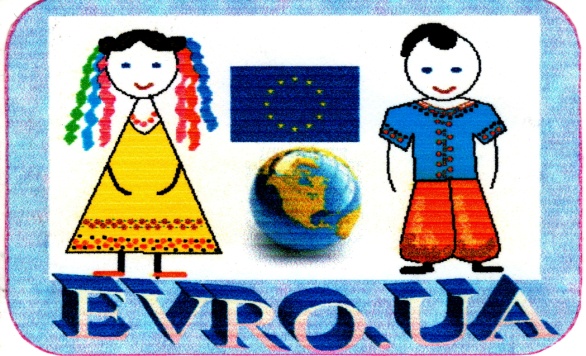 Про клуб «Євро.ua»
Євроклуб «Євро.ua» -  європейська величина, відома родина і в ній моя  Україна  - створено у грудні 2009 року
З 2011  року - керівник  Євроклубу   - Руда Тетяна Анатоліївна вчитель історії
Клуб має свій статут, емблему , гімн.
До складу євроклубу входять учні 9-11 класів та вчителі:
вчитель історії Крайнюк Лідія Федорівна;
вчитель географії Гулькіна Світлана Іванівна;
вчителі німецької  та англійської  мови: Шот Віра Михайлівна та Бурмакіна Світлана Жоресівна;
 вчитель французької мови, бібліотекар школи Баженова Тетяна Георгієвна;
вчитель української мови та літератури, вчитель   іспанської мови Ільченко Оксана Олександрівна
психолог школи Коробко Ірина Миколаївна;
вчитель інформатики Ткачук Олена Костянтинівна
Основні  заходи  2011-2012  н.р.:
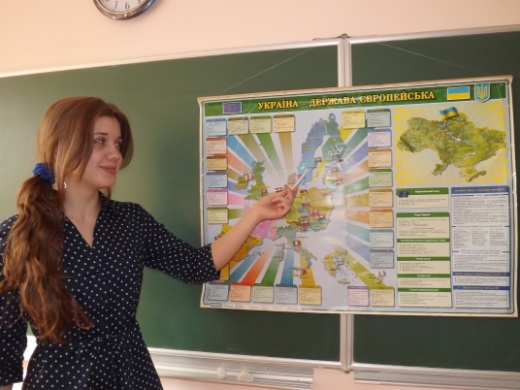 заочна  подорож  історичними  місцями  Європи;
видатні  європейські  композитори;
географічні  та  історичні  кордони  Європи;
вікторина  «Що  я  знаю  про  Євросоюз»;
конкурс  учнівських   малюнків, творів  «Вікно  в  Європу»;
«Світ  спорту»: найпопулярніші  ігри  в  країнах  Європи;
створення  презентацій: «Європейські  цінності», «Новорічні  свята  в  Європі»,  «Видатні  європейські  композитори»;
участь  у районному святі 
“ Фестиваль Європейських країн ”
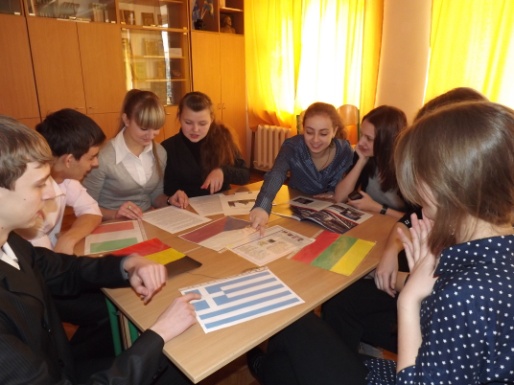 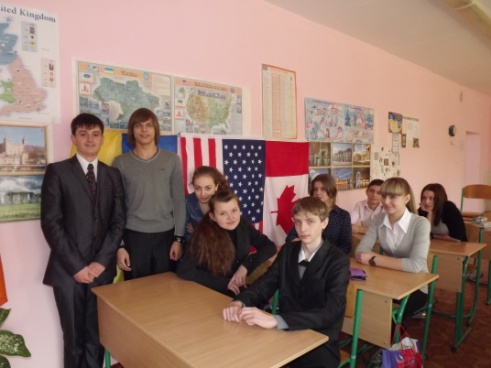 Шкільний єврофестиваль 2011-2012 навчальний рік«Європа багатолика - єдина, близька, велика»
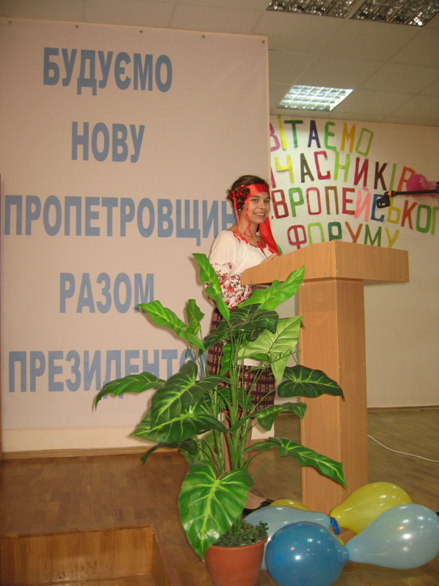 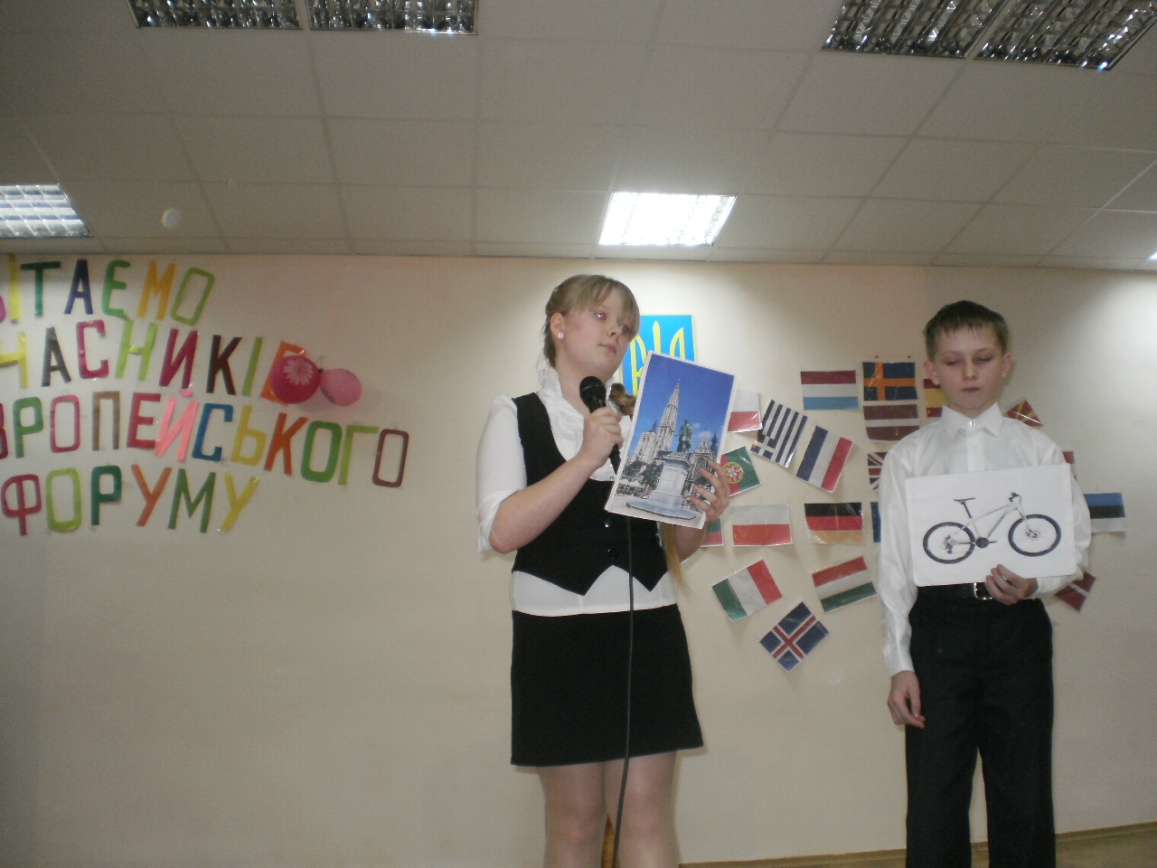 7- Б клас , класний керівник Кочева Л.В запрошує до Португалії
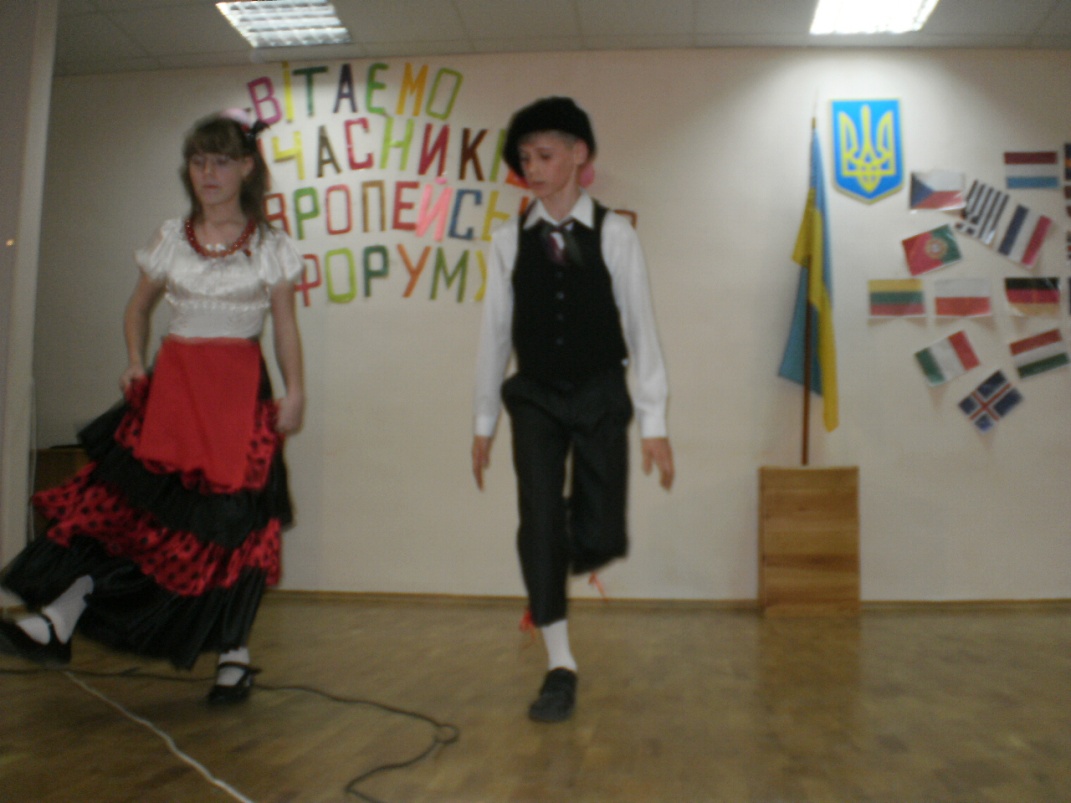 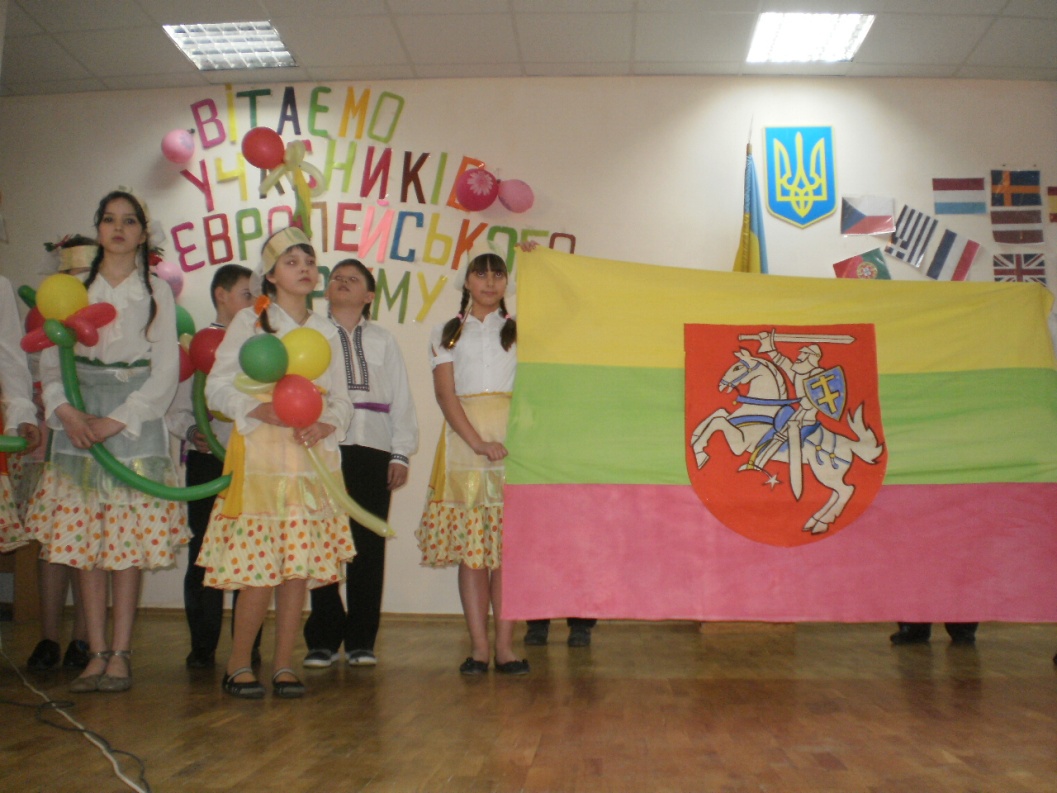 Запрошуємо до Латвії (5-А клас, класний керівник Морозова Г.А)
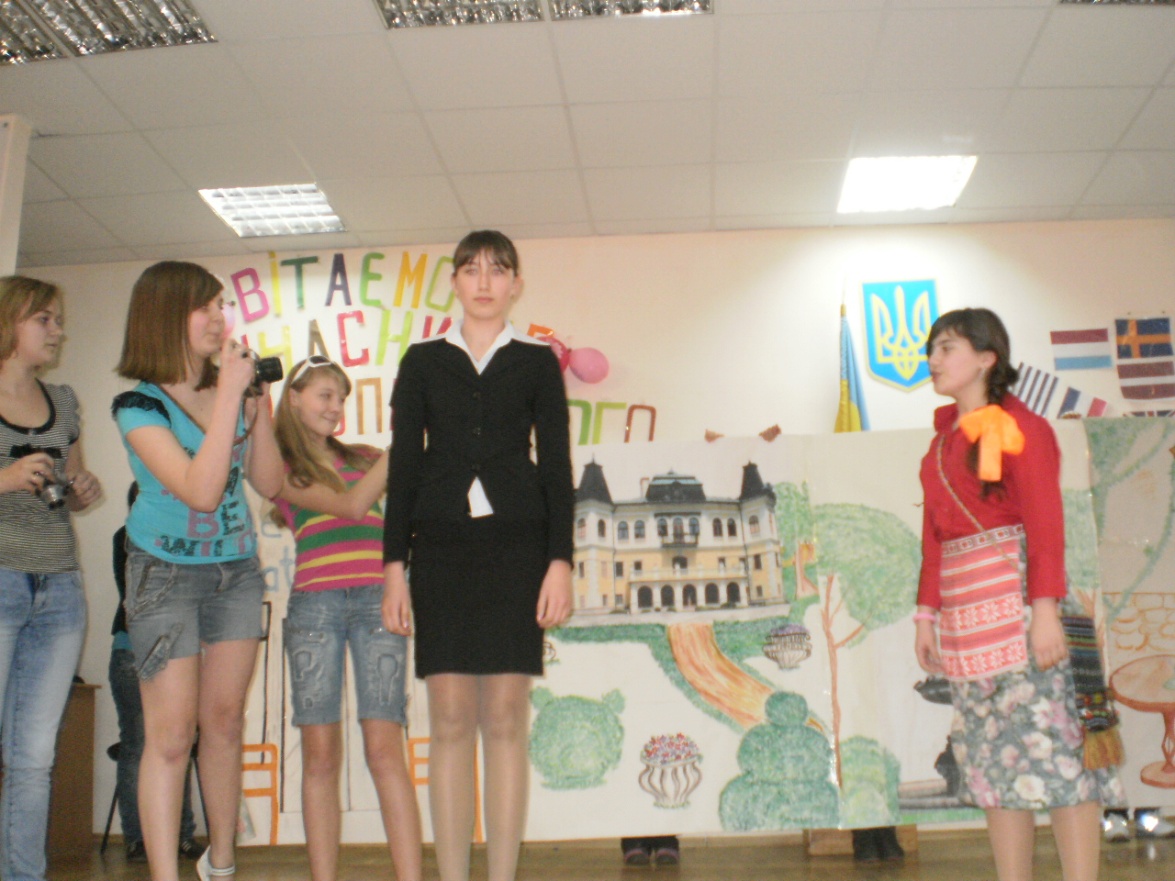 Подорожуємо Словаччиною ( 8-А клас , класний керівник Ісайкіна Є.В.)
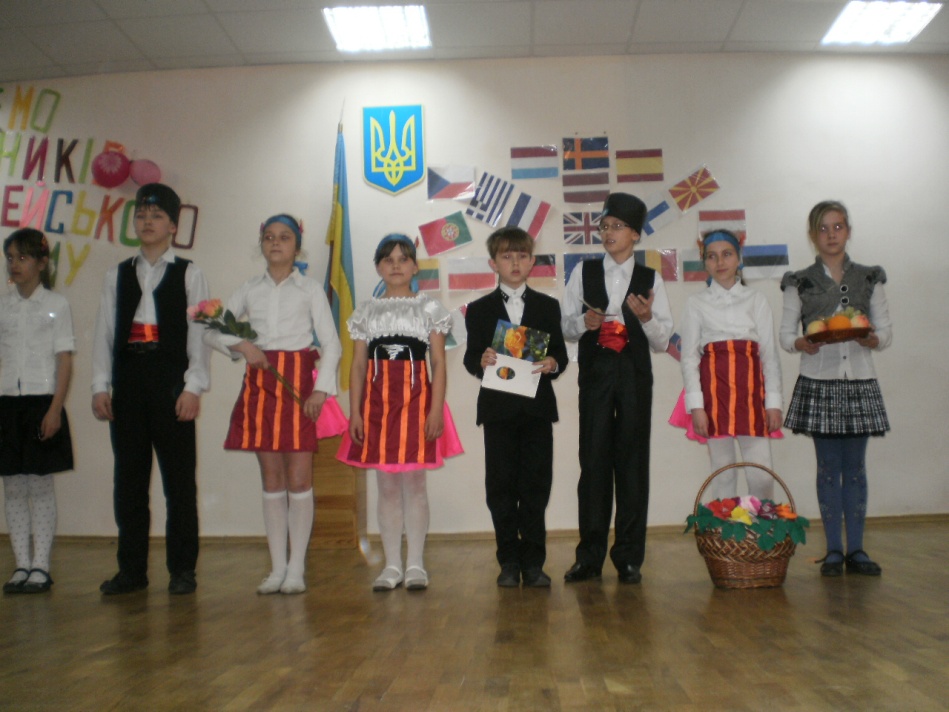 “ Країна роз ” – Болгарія (6-А клас, класний керівник Семенова Т.Р.)
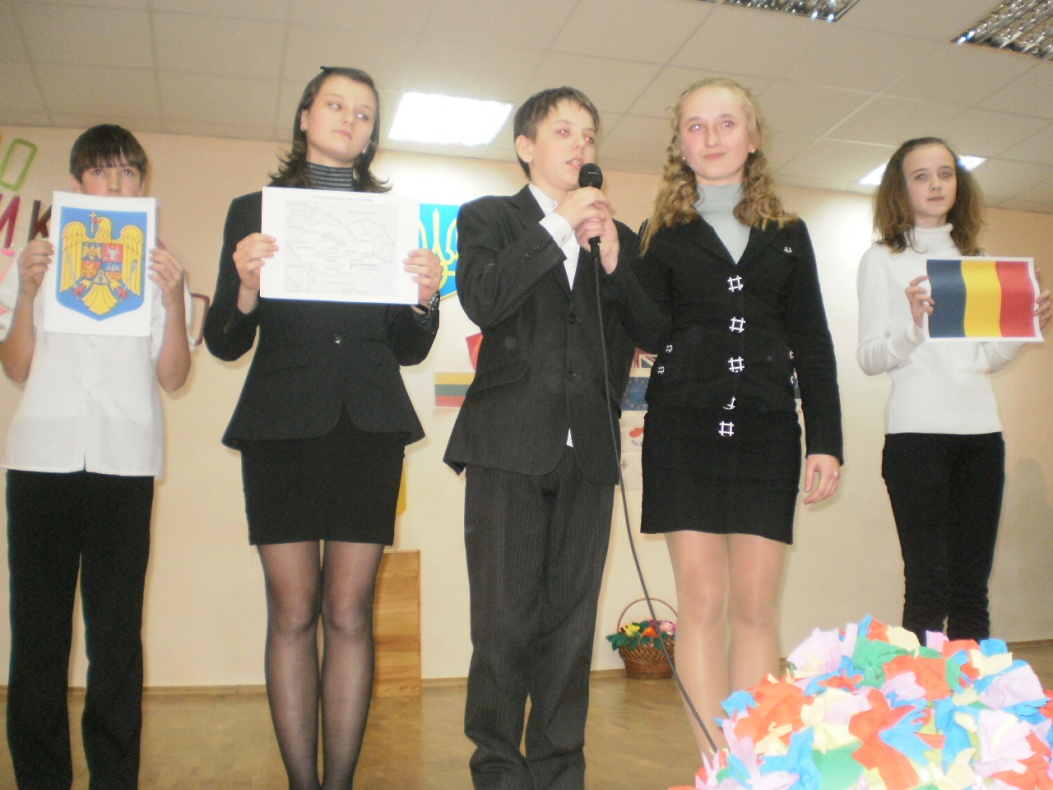 Румунія  (7 –А клас, класний керівник Кравченко Л.М.)
Шкільні газети на європейську тематику
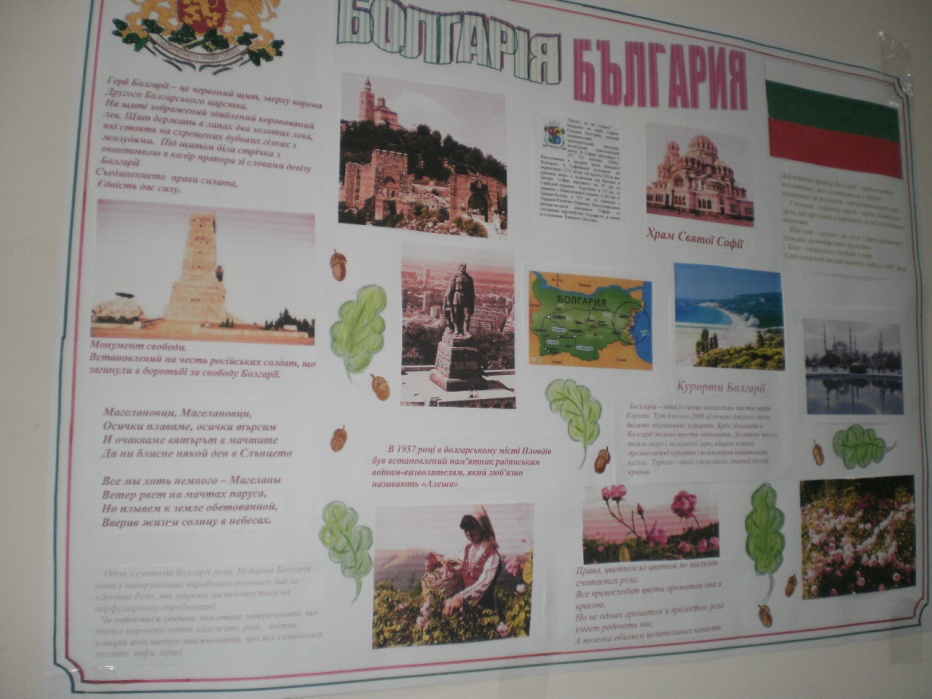 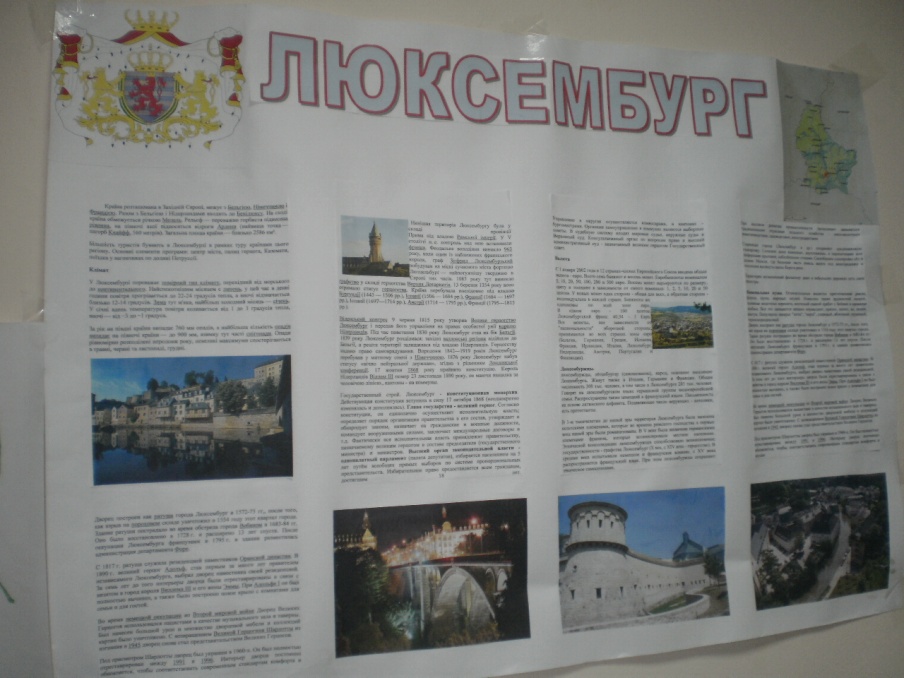 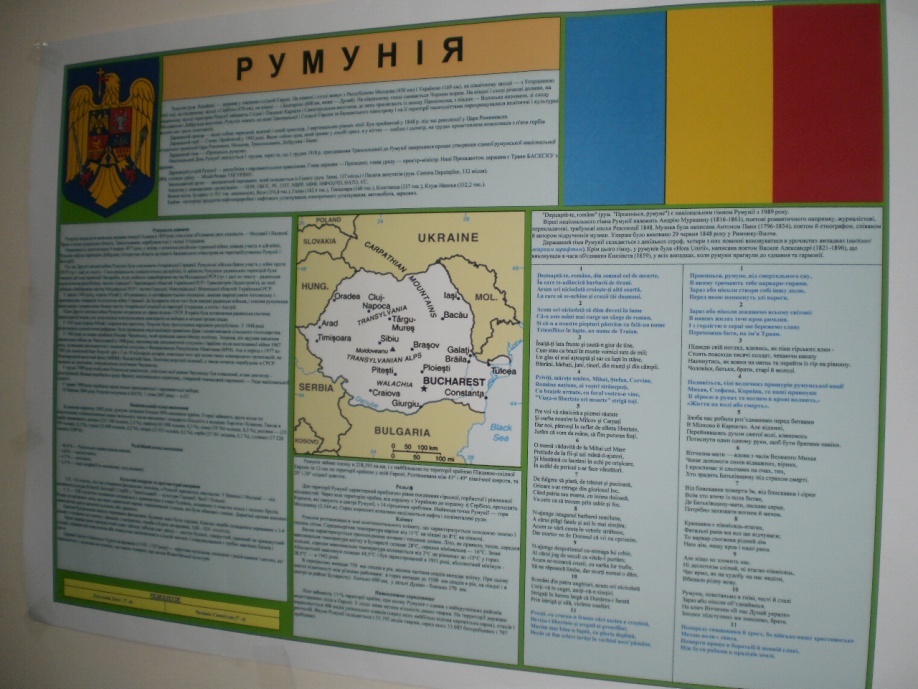 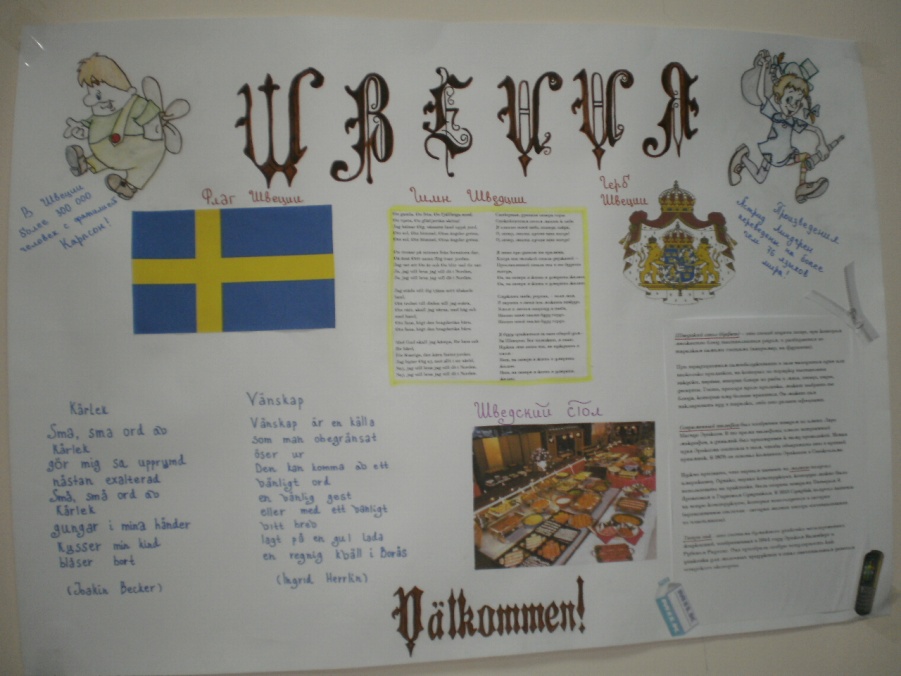 Участь євроклубу “Євро.ua” у районному святі“ Фестиваль Європейських країн ”Парад учасників фестивалю
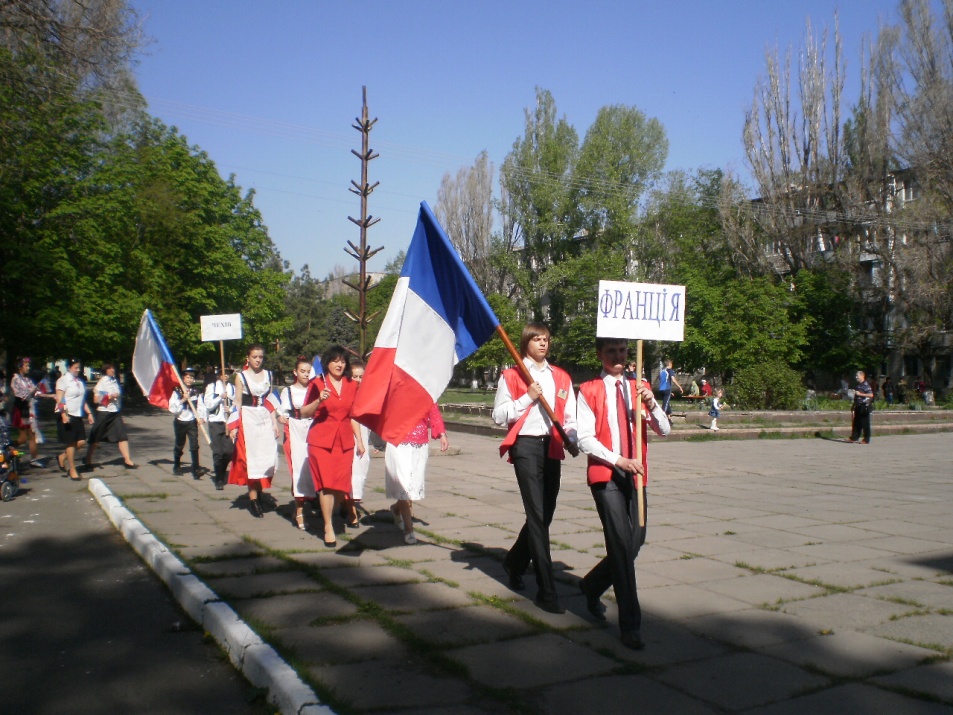 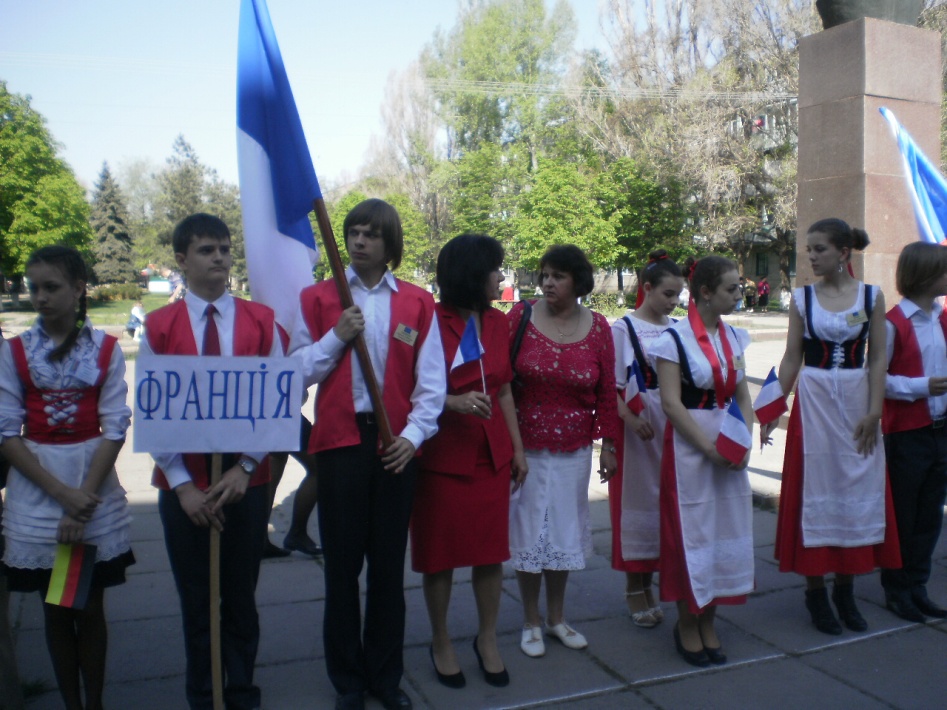 У травні 2012 року  команда євроклубу  “ Євро.ua ” на районному фестивалі  представляла Францію
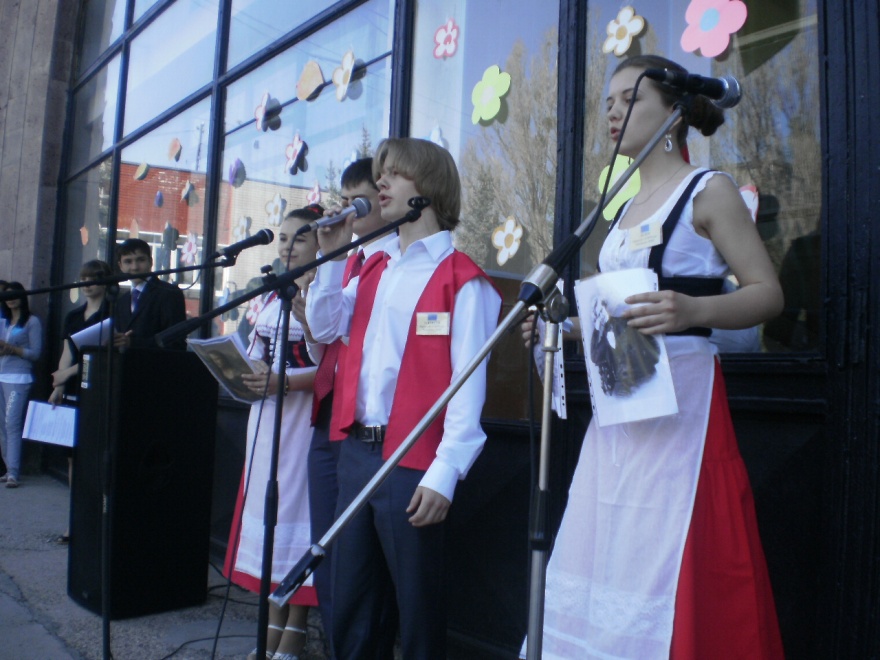 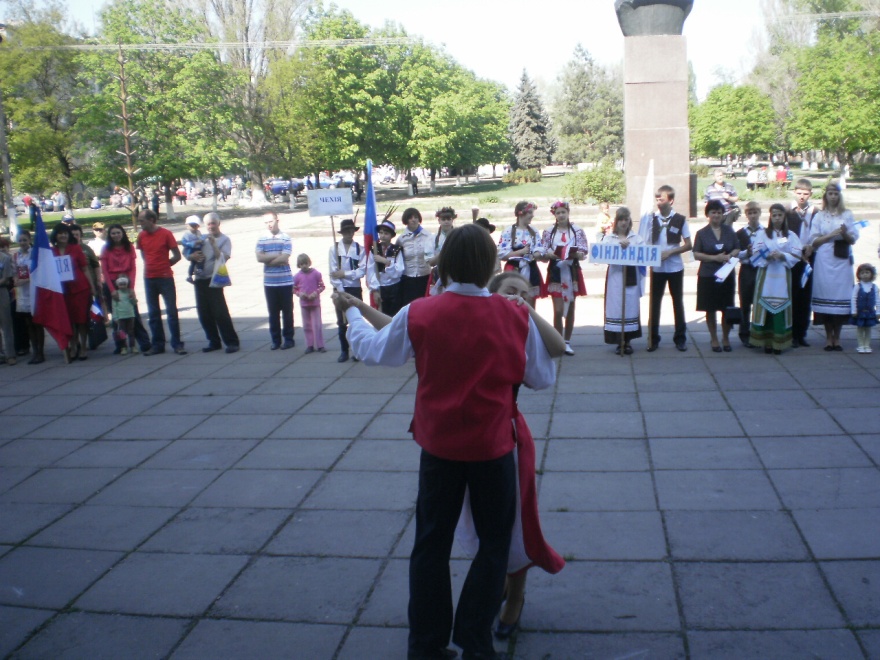 Європейське містечко
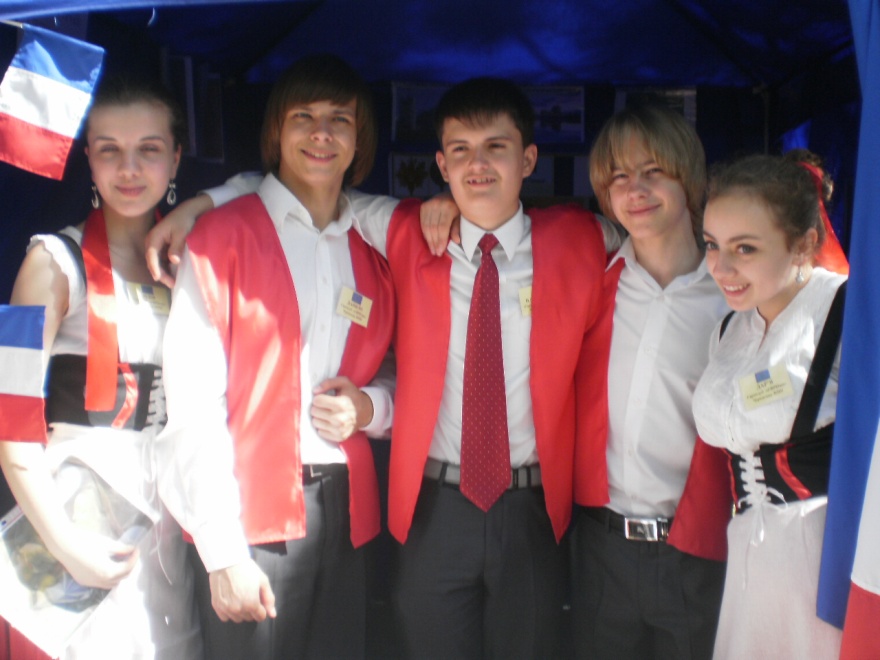 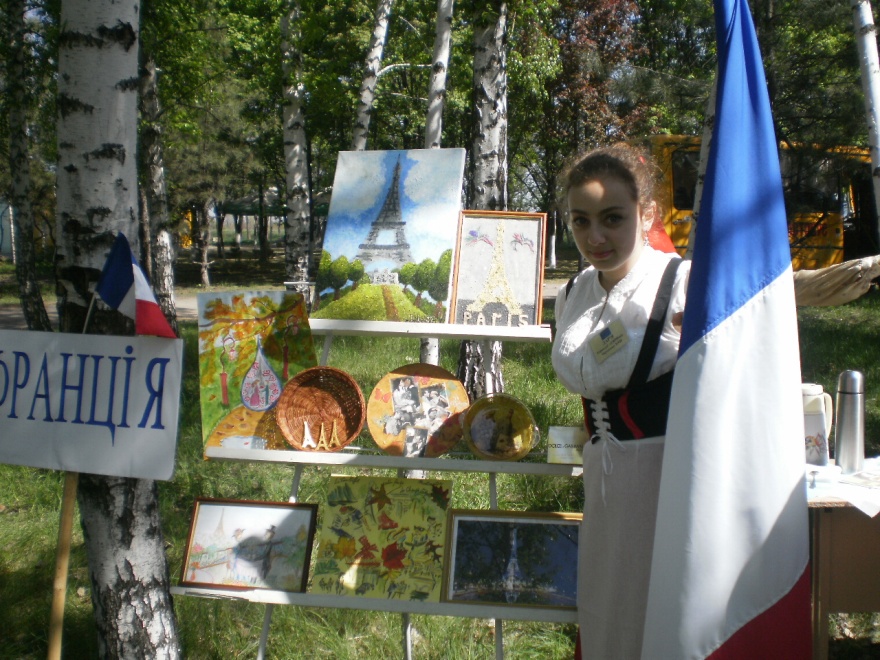 Перемога у районному  фестивалі європейських країн
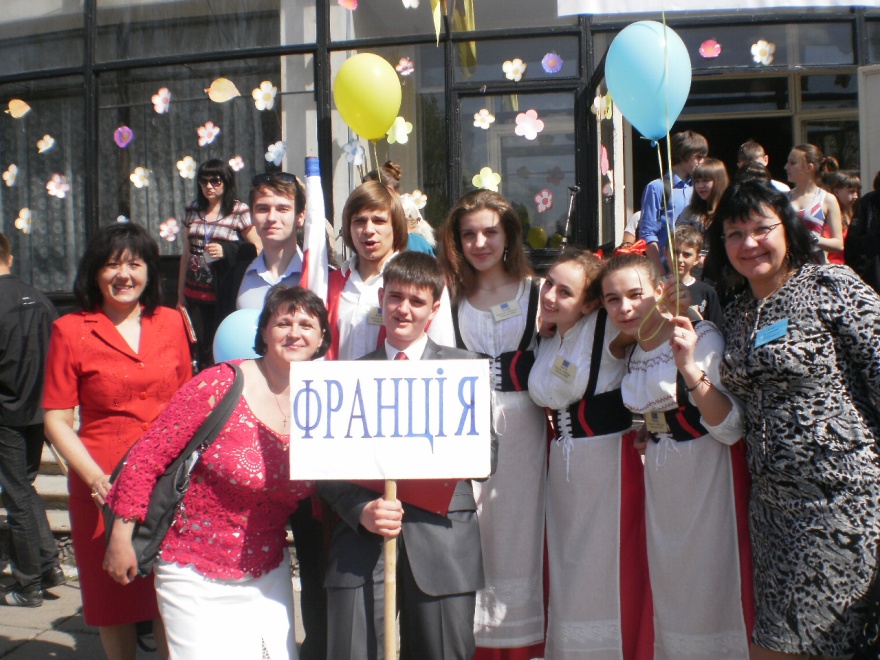 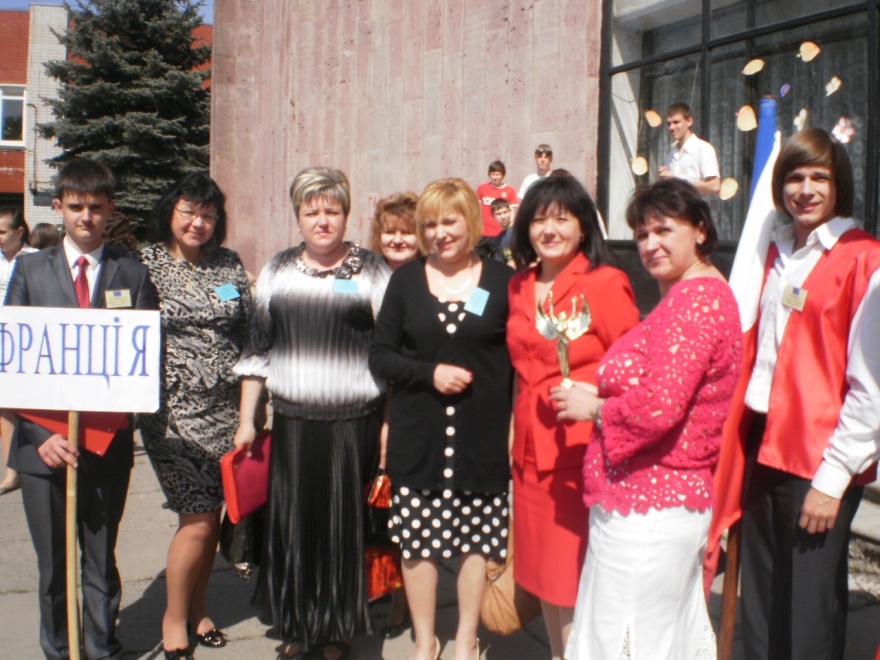 Ура!!! Ми перемогли!!!
Наші досягнення
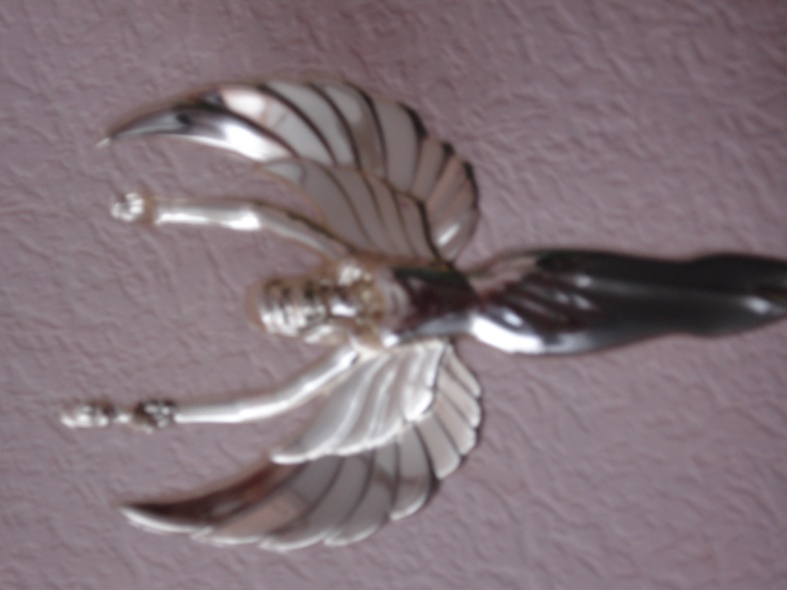 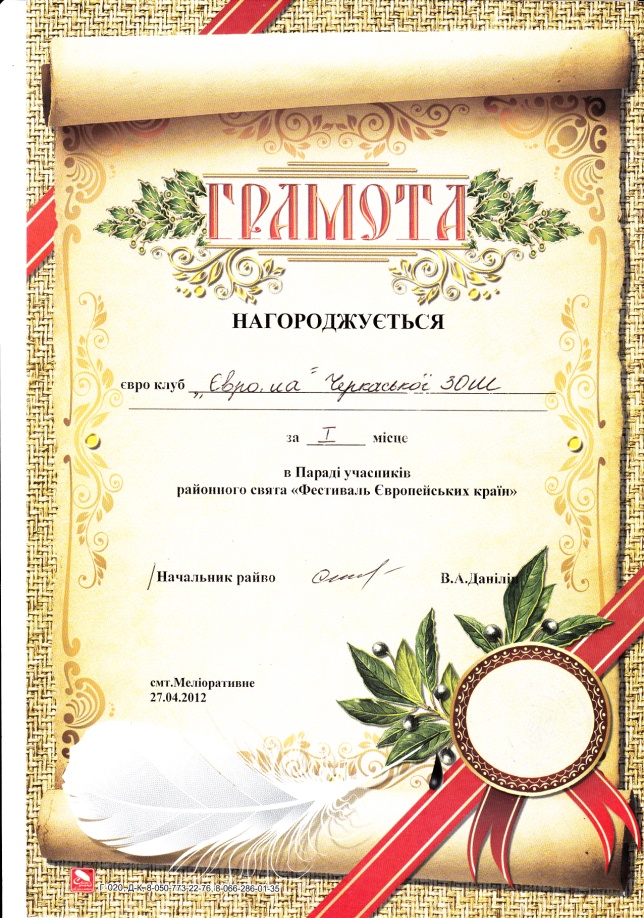 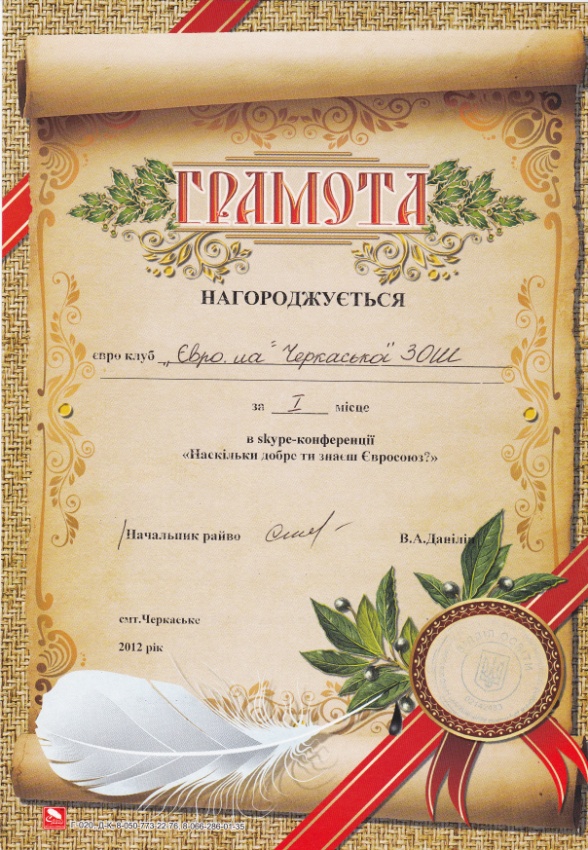 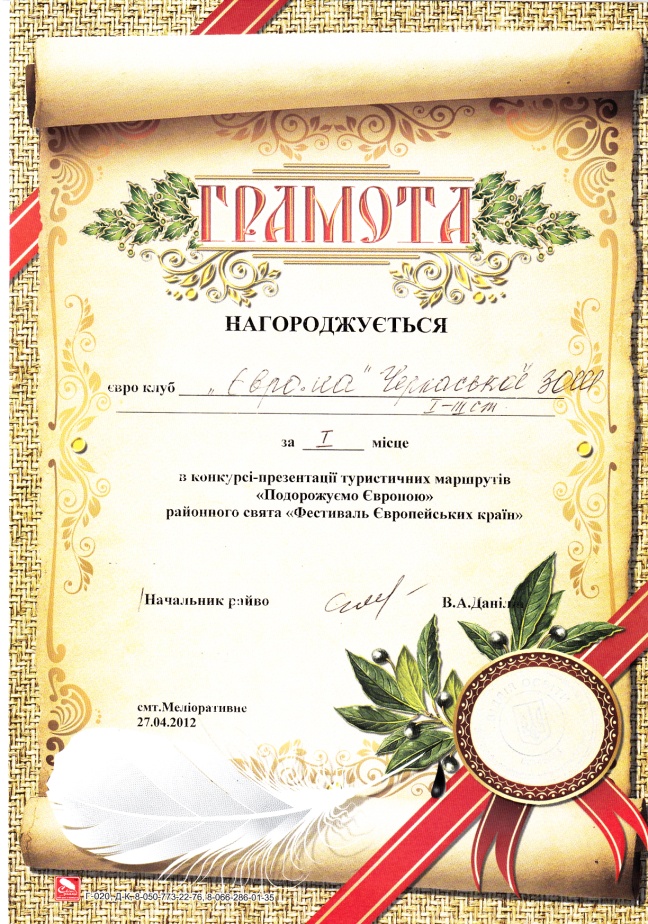 Запрошуємо до співпраці
Євроклуб “Євро.ua”Черкаська ЗОШ І- ІІІ ступеняНовомосковський районДніпропетровська областьНаша адреса: 51272Смт Черкаське вулиця Лісна, 23Черкаська ЗОШ І-ІІІ ступеняРобочий телефон (05693)56 555Контактний телефон керівника 0674939413Електронна адреса:cherkaska – school@ rambler.ru
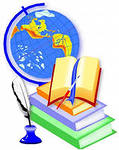